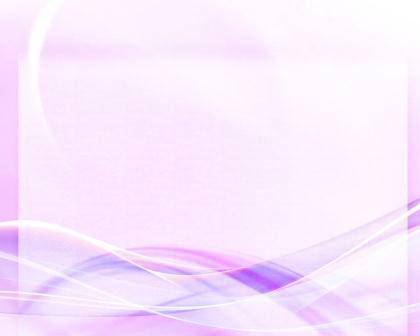 МНЕМОТЕХНИКА    
В   РАЗВИТИИ   СВЯЗНОЙ    РЕЧИ   
У   ДОШКОЛЬНИКОВ.
Кимельфельд Елена Вячеславовна
Учитель-логопед
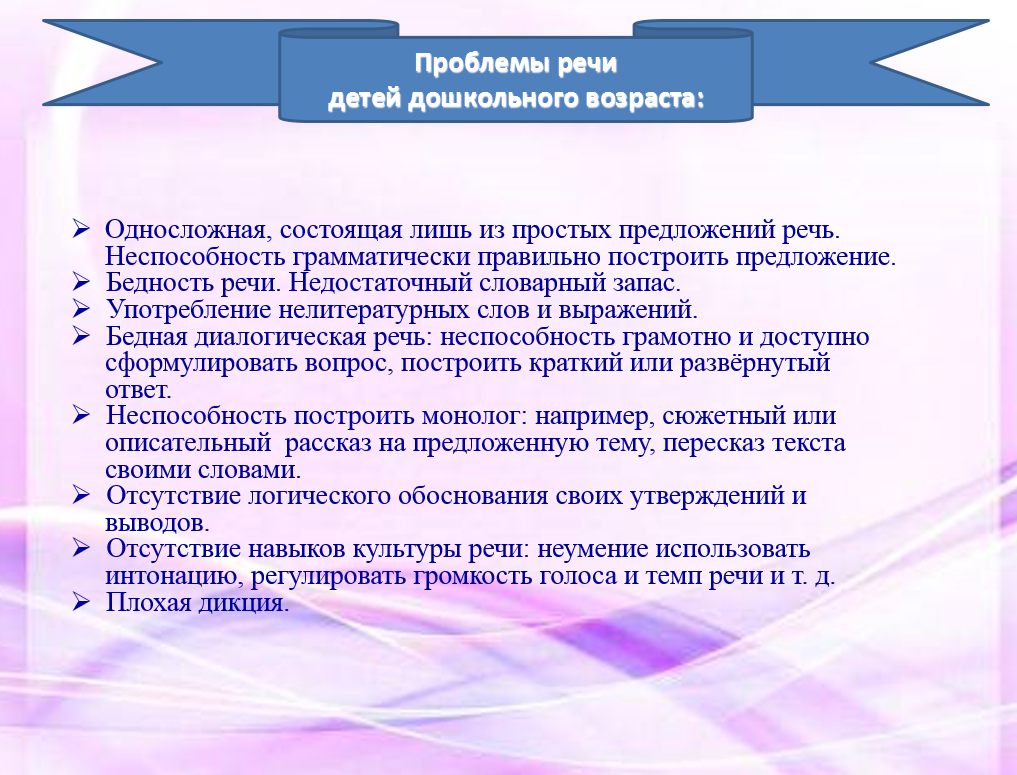 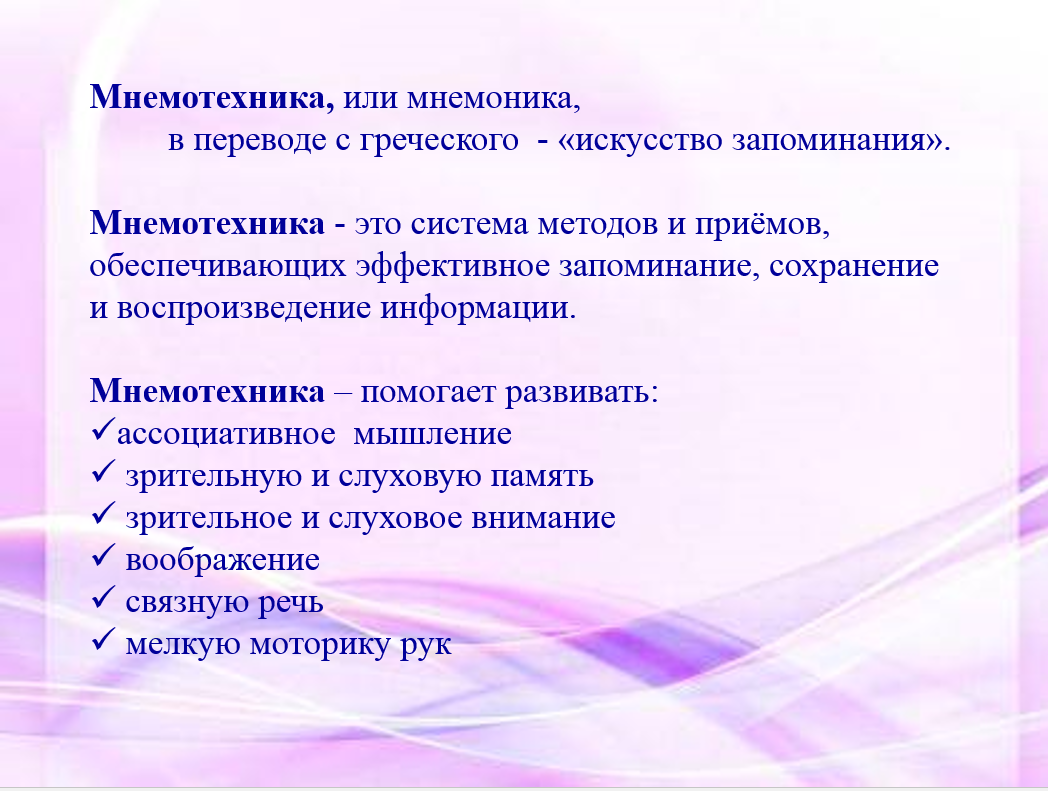 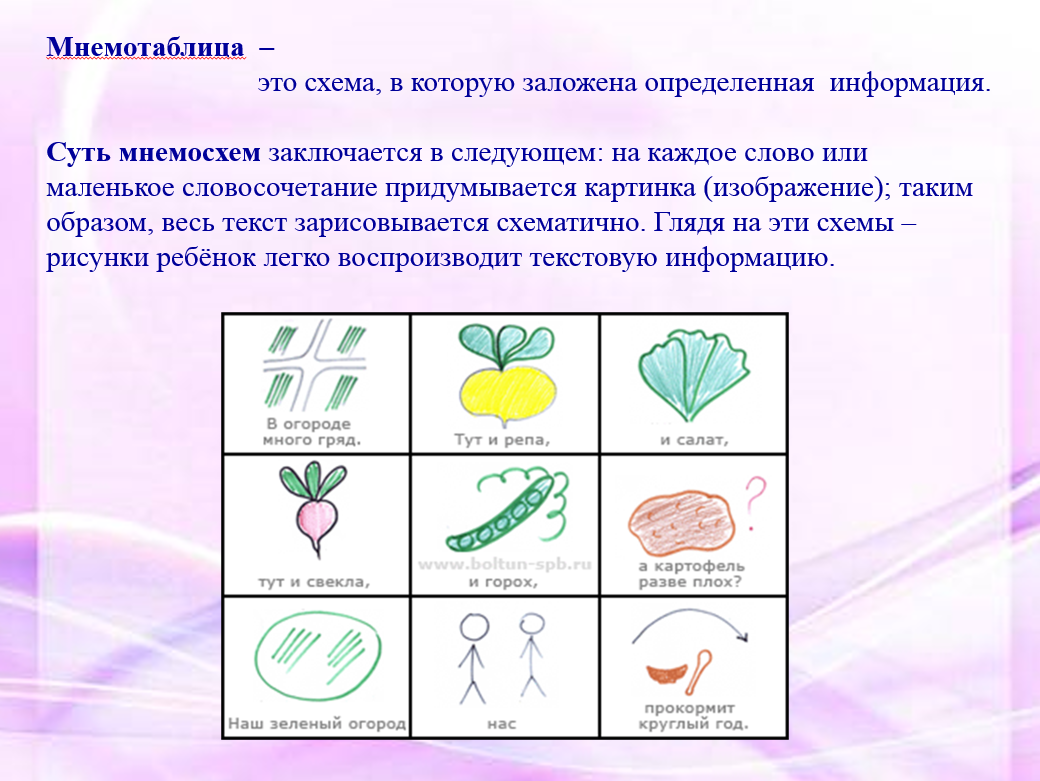 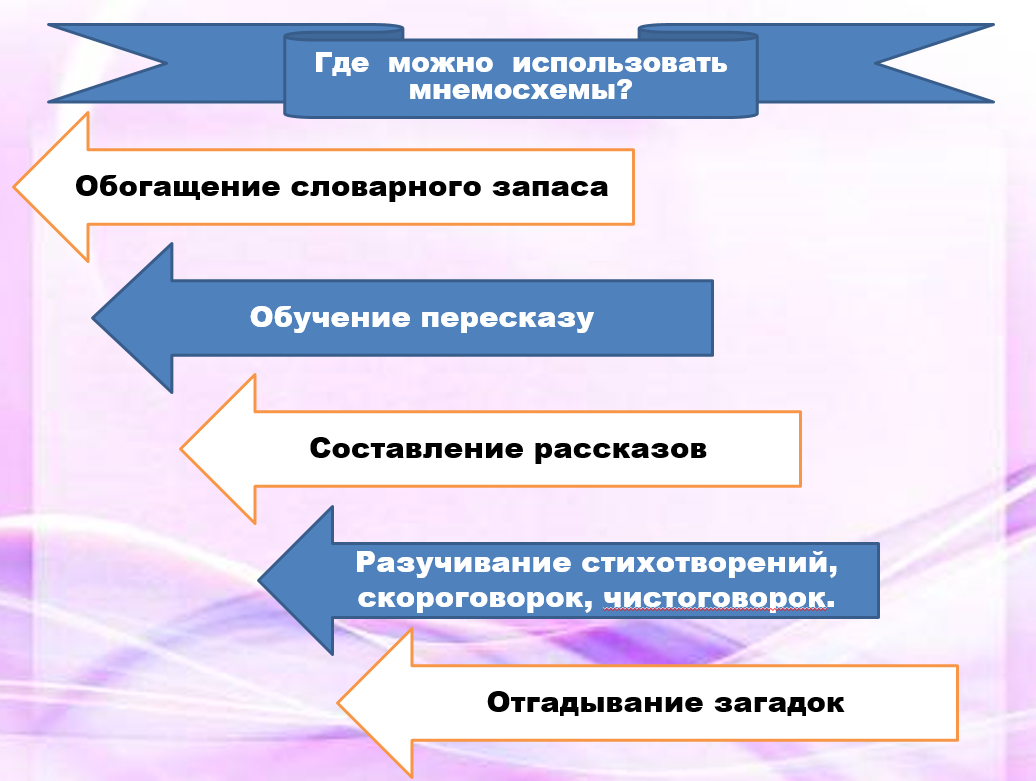 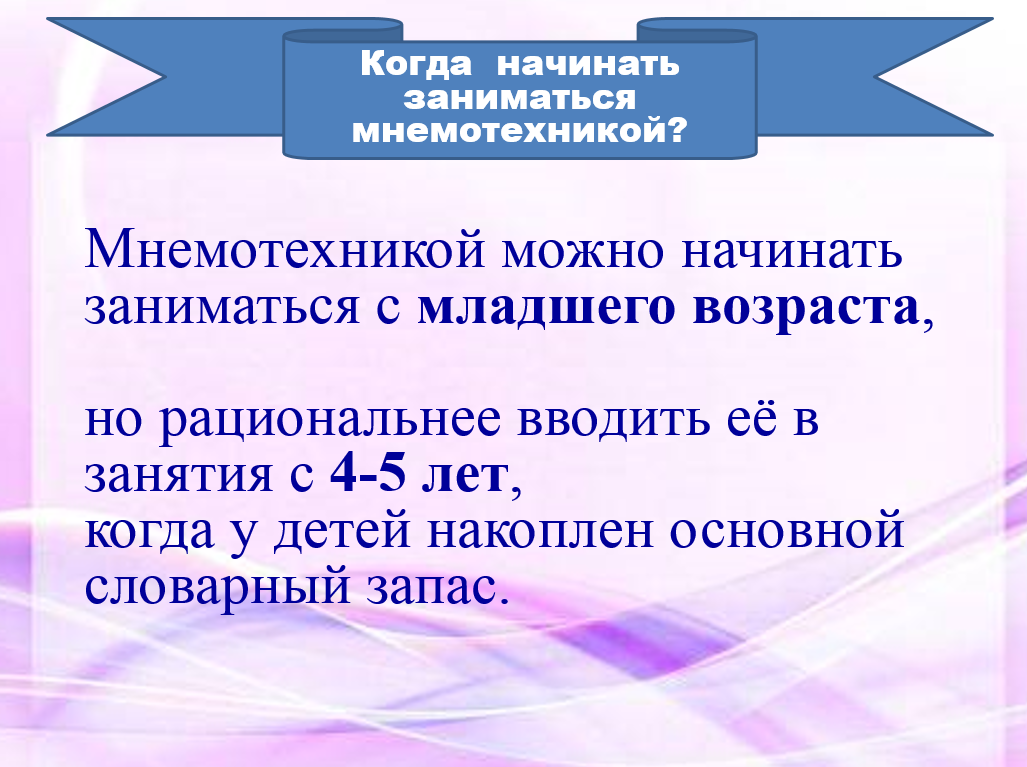 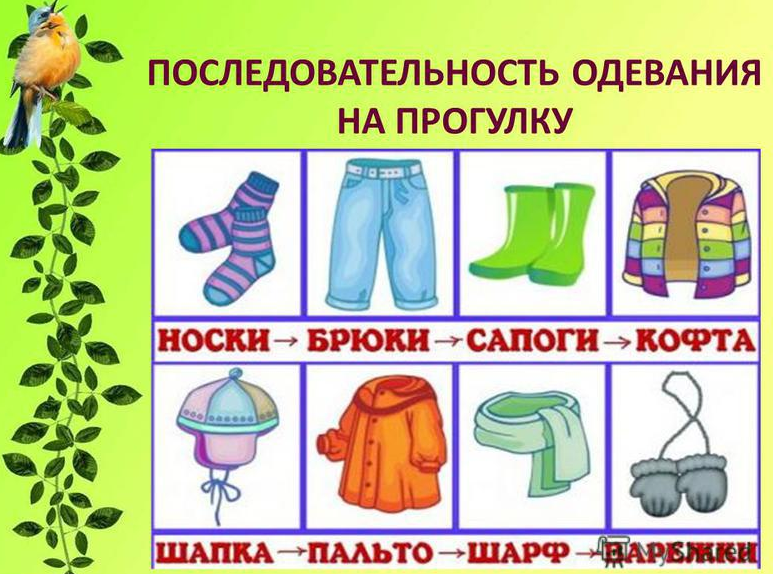 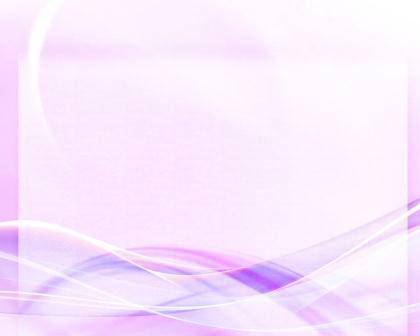 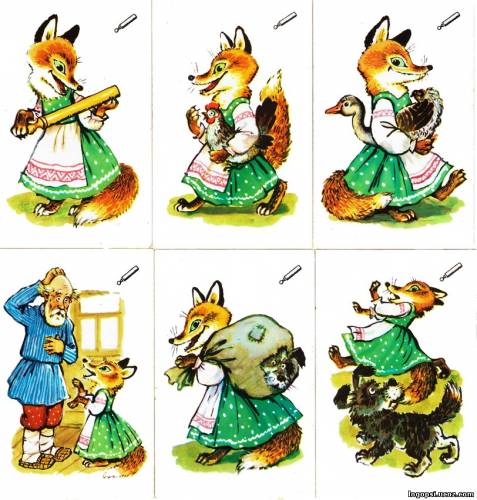 Для детей младшего и    
   среднего дошкольного  
   возраста   необходимо  
   давать цветные 
   мнемотаблицы, так как в  
   памяти у детей  быстрее  
   остаются отдельные  
   образы: 
   лиса- рыжая, мышка-  
   серая, ёлочка- зелёная.
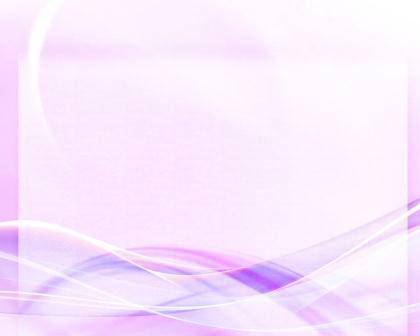 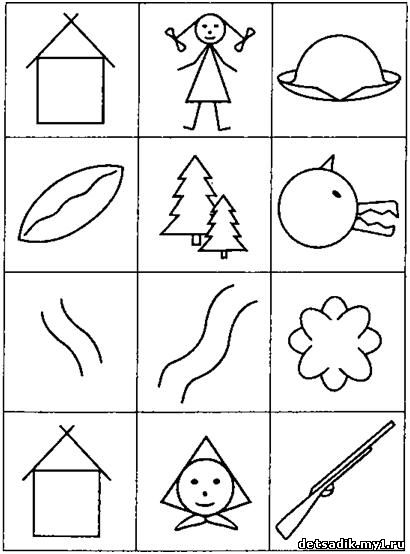 Для детей старшего возраста схемы желательно рисовать в одном цвете, чтобы не привлекать внимание на яркость символических изображений.
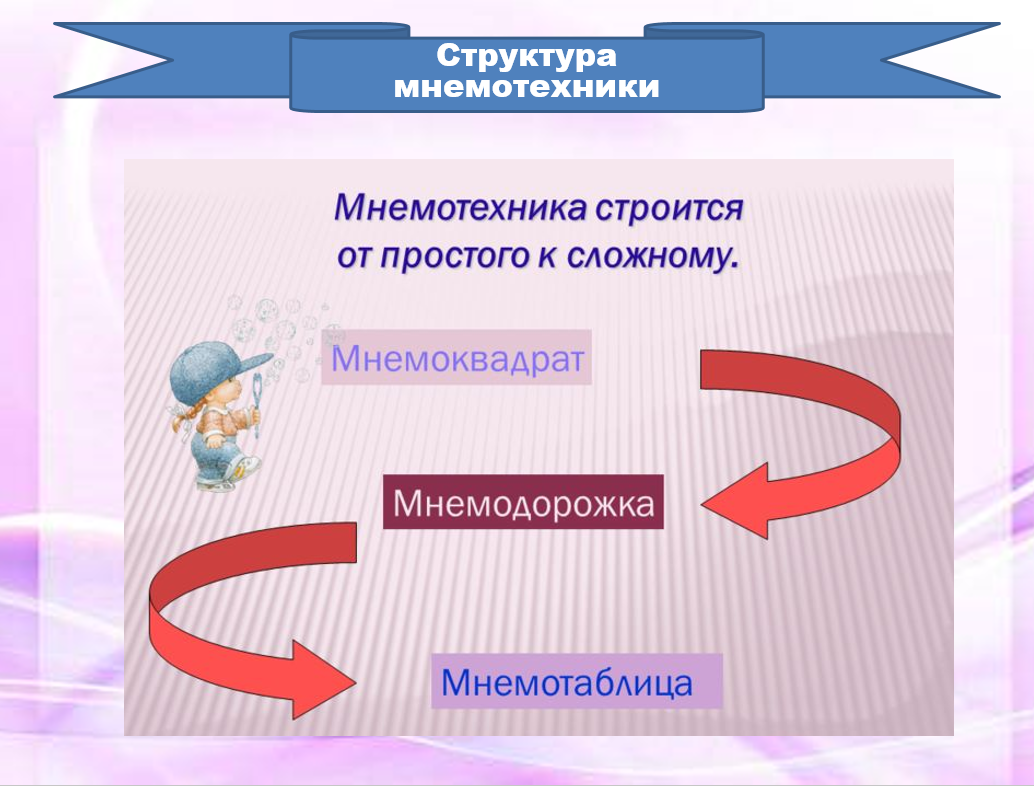 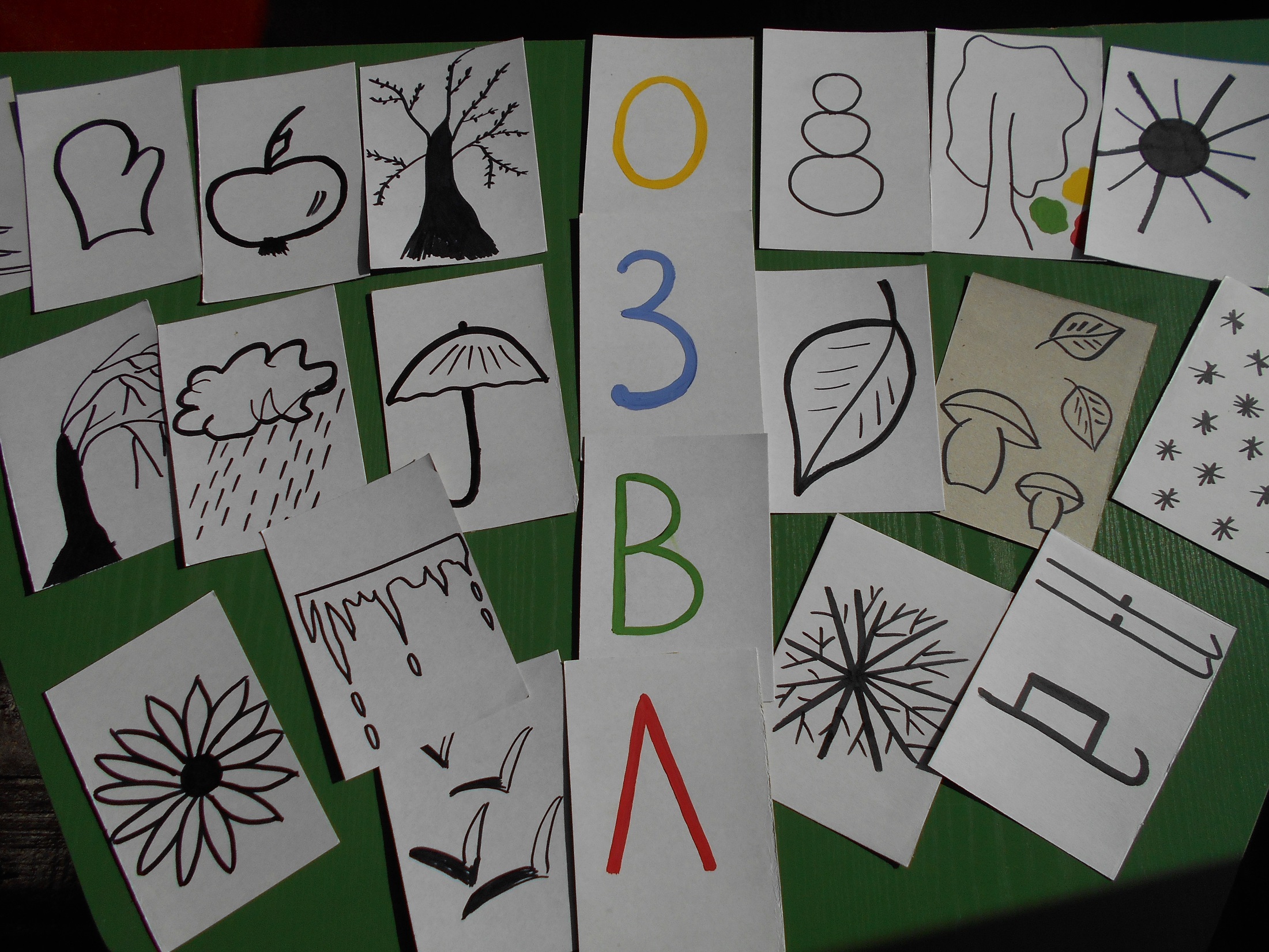 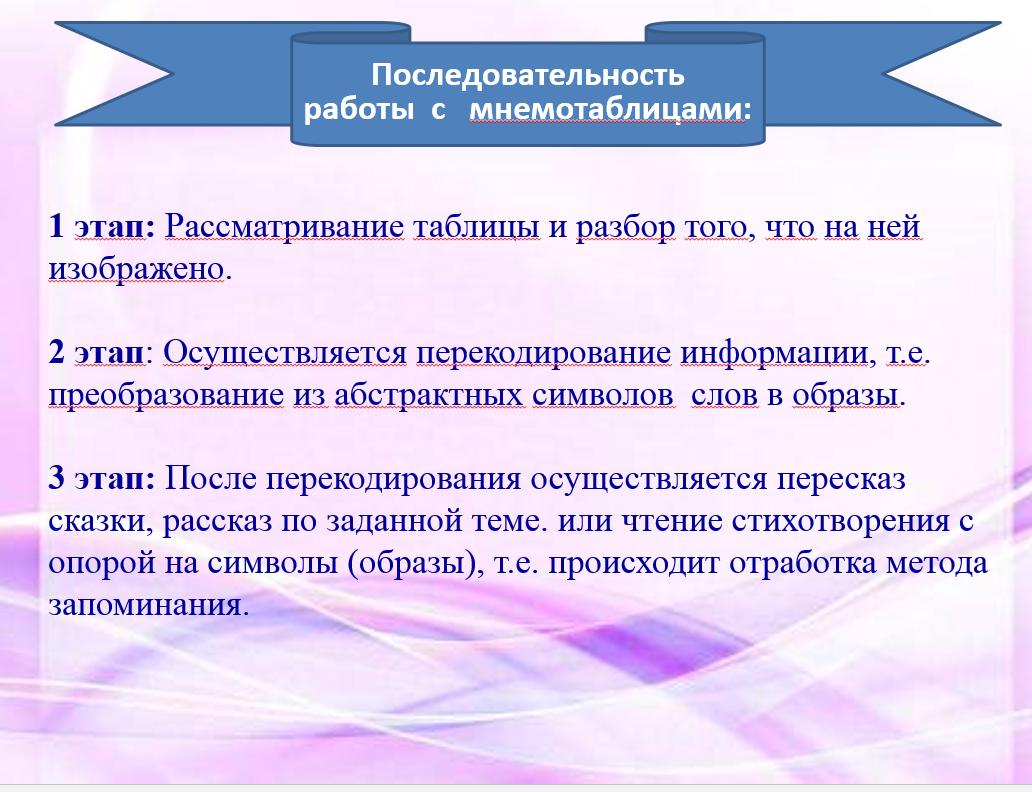 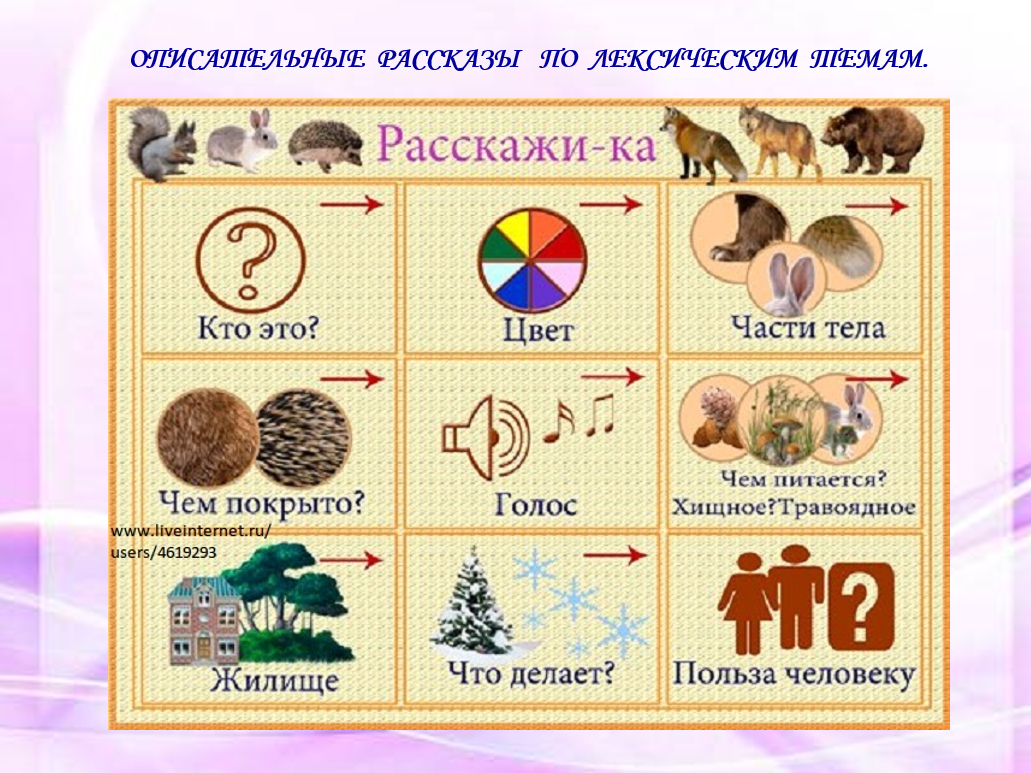 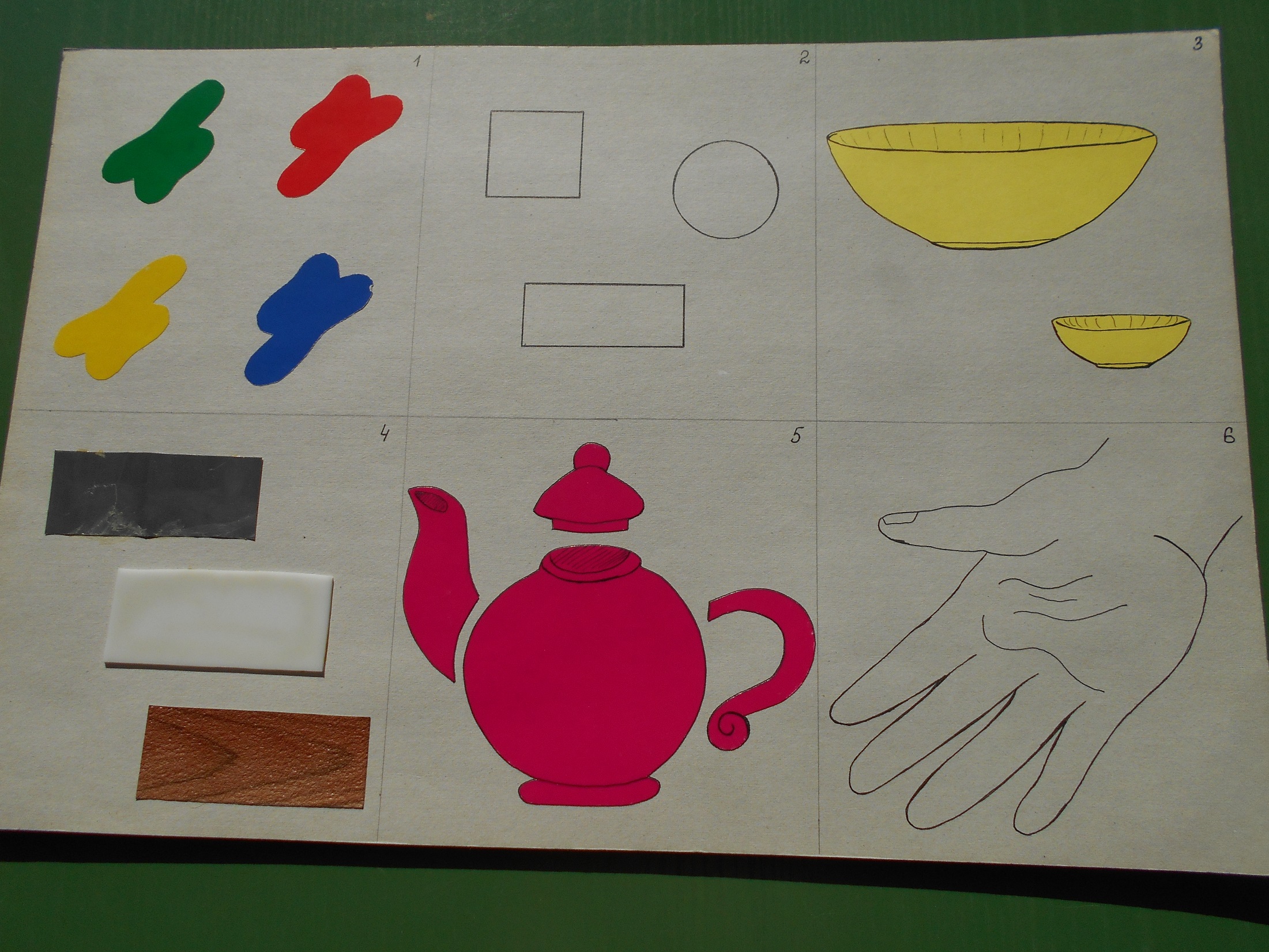 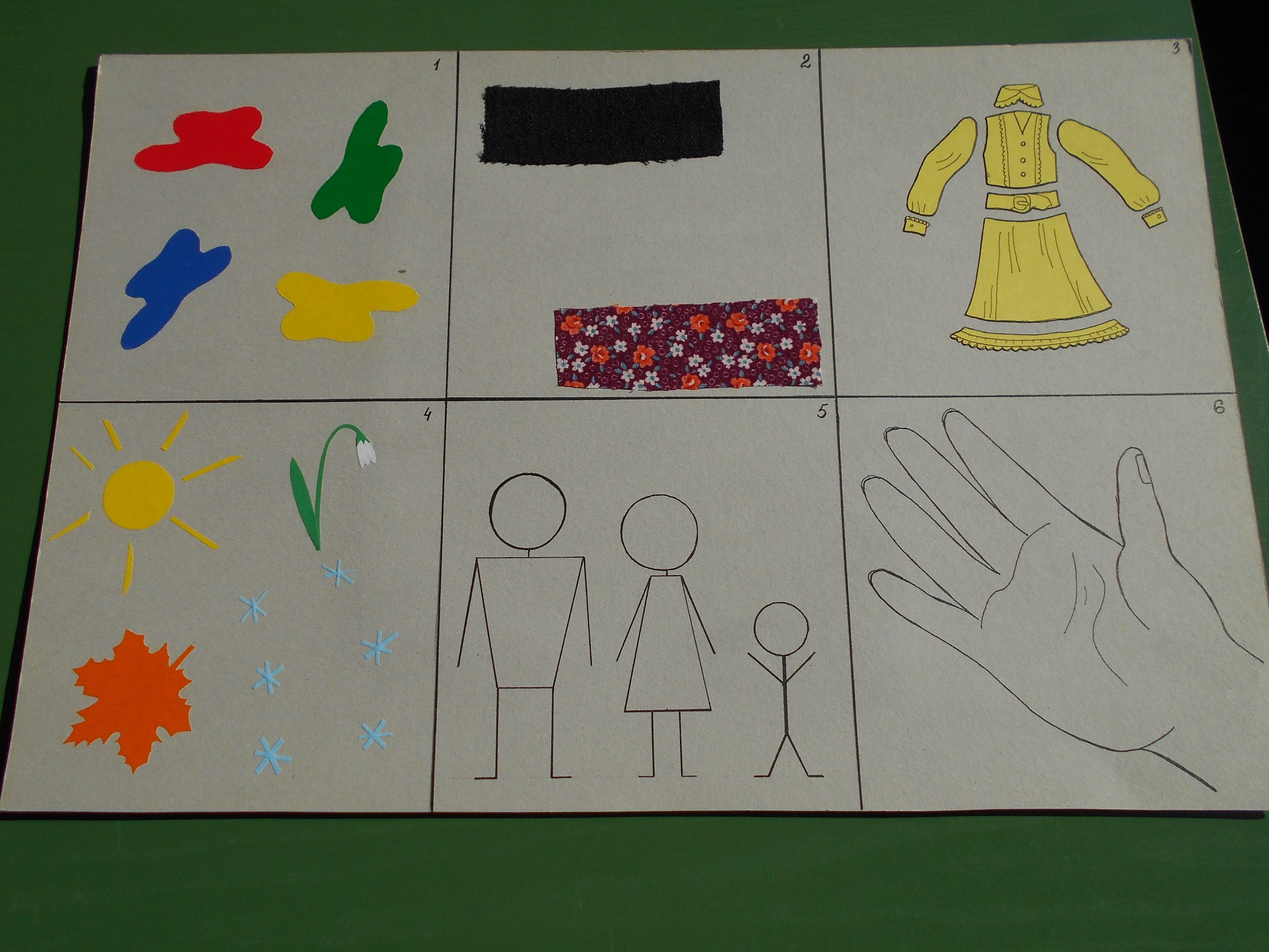 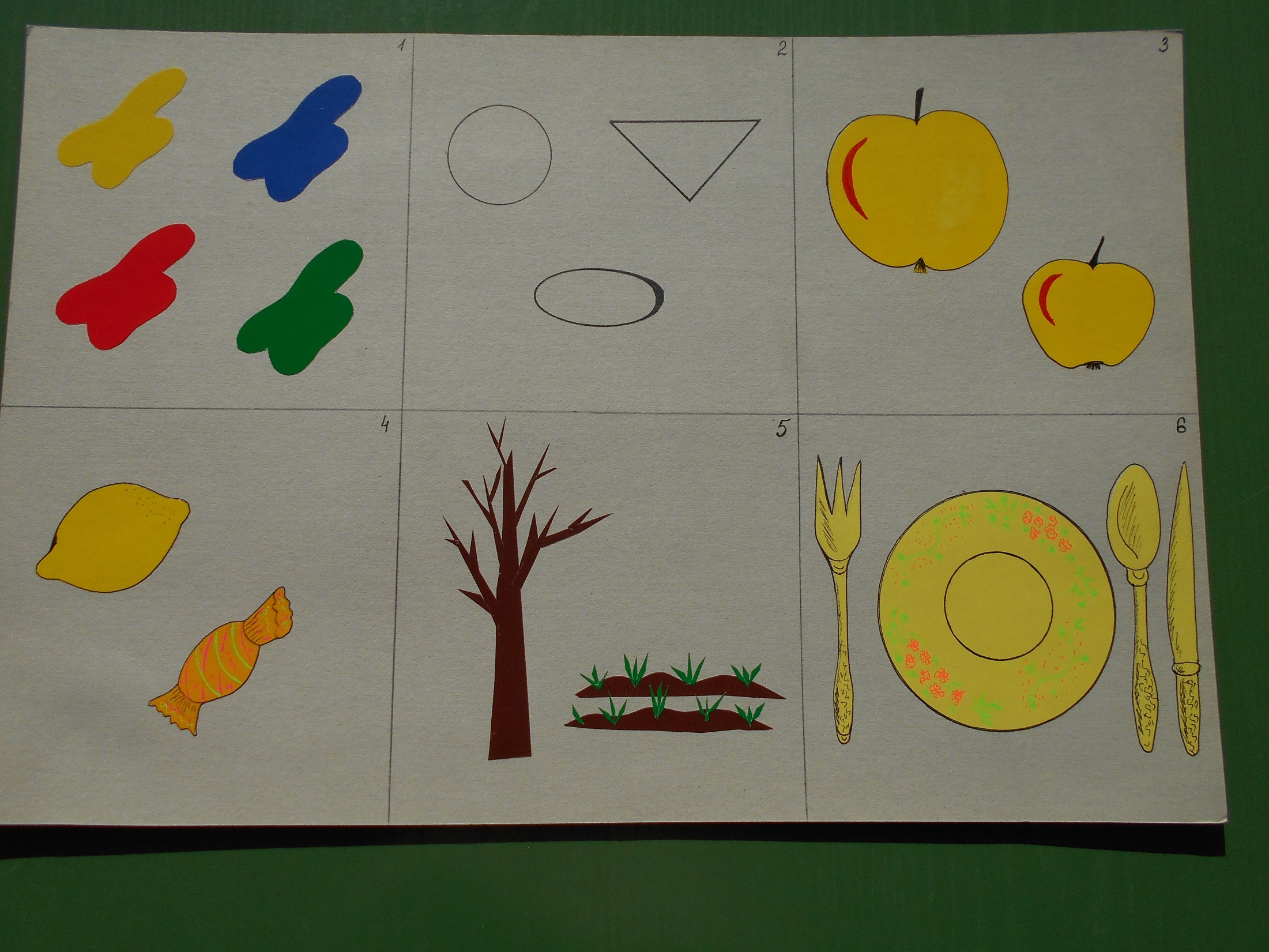 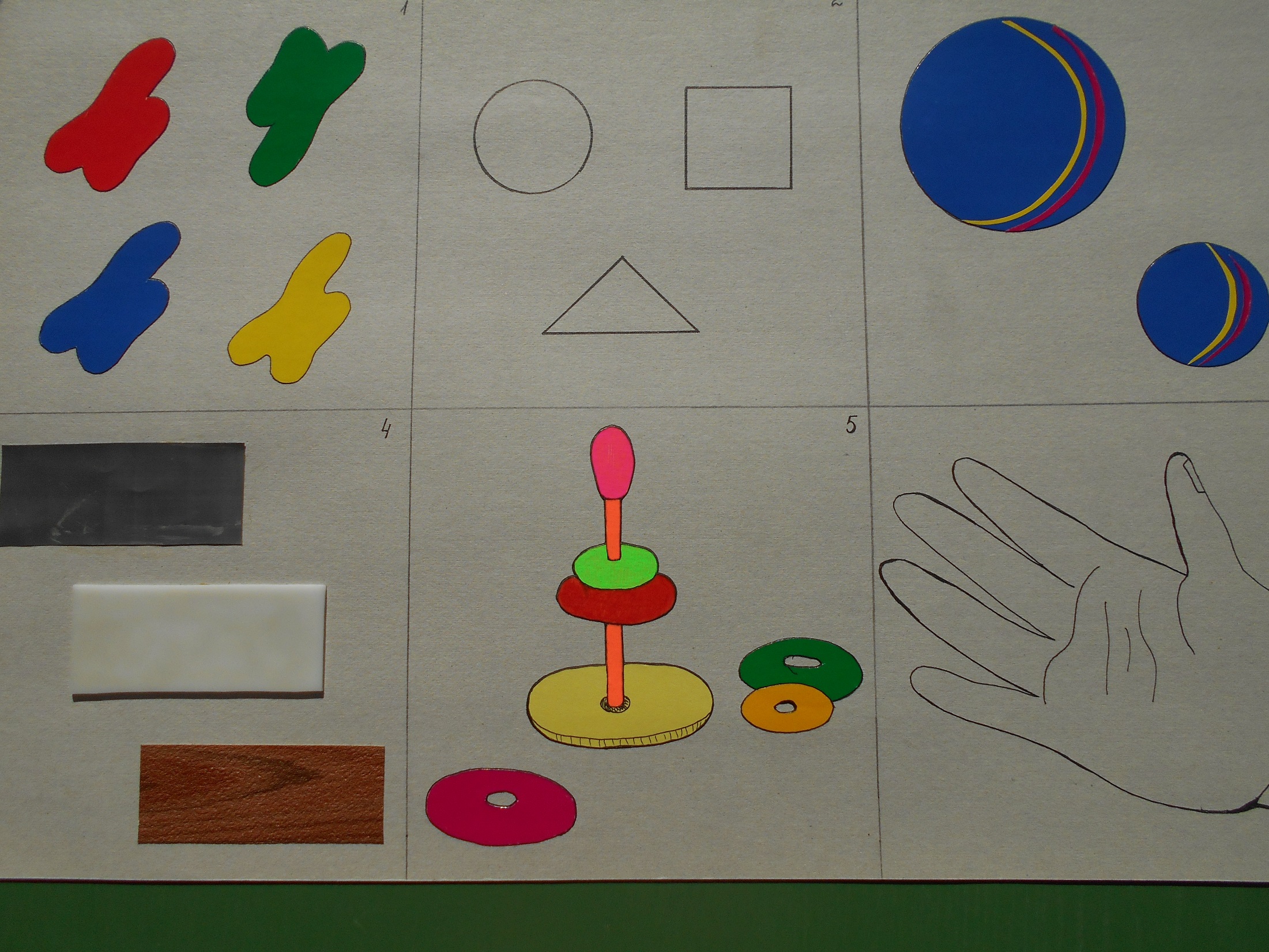 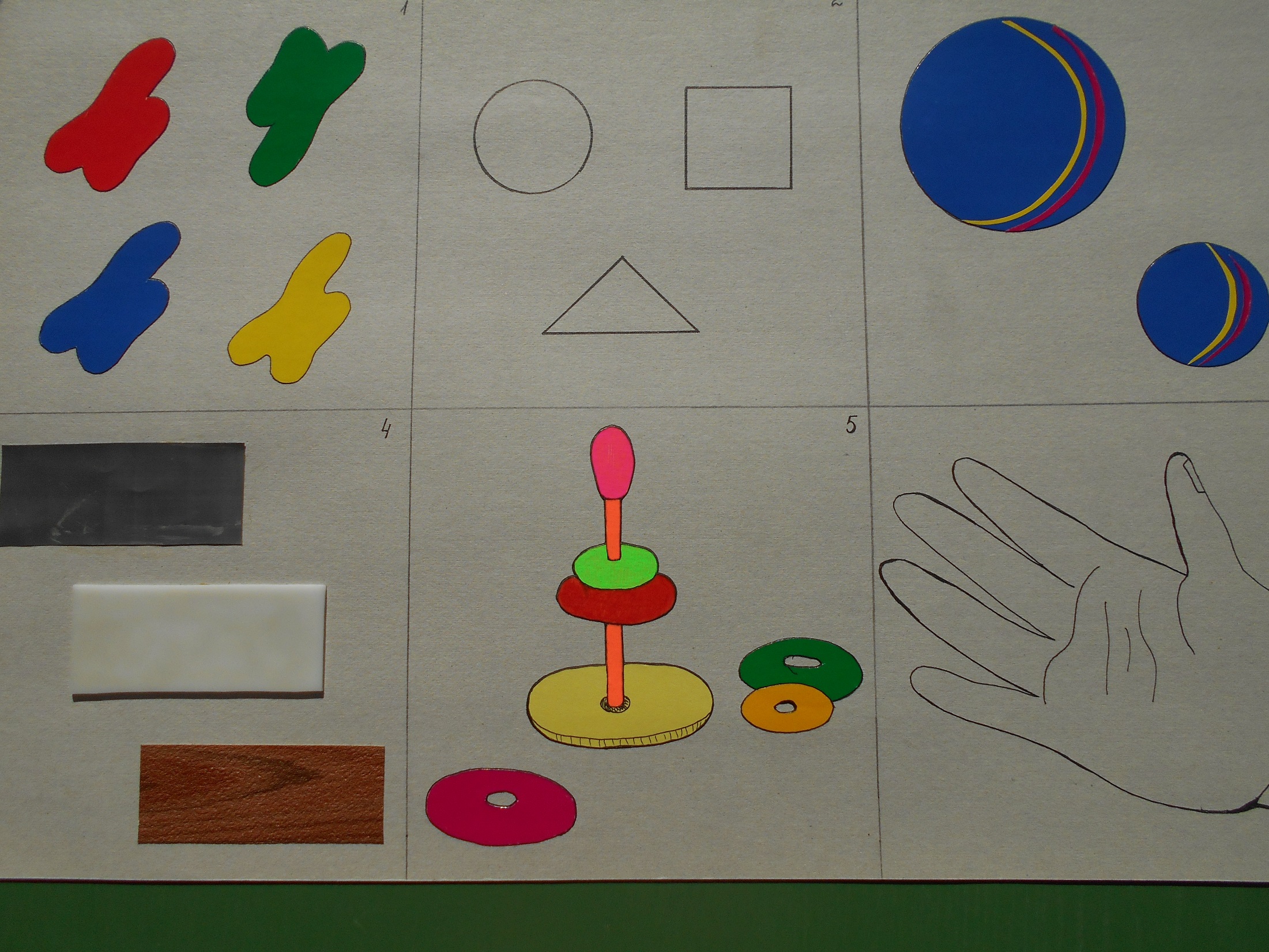 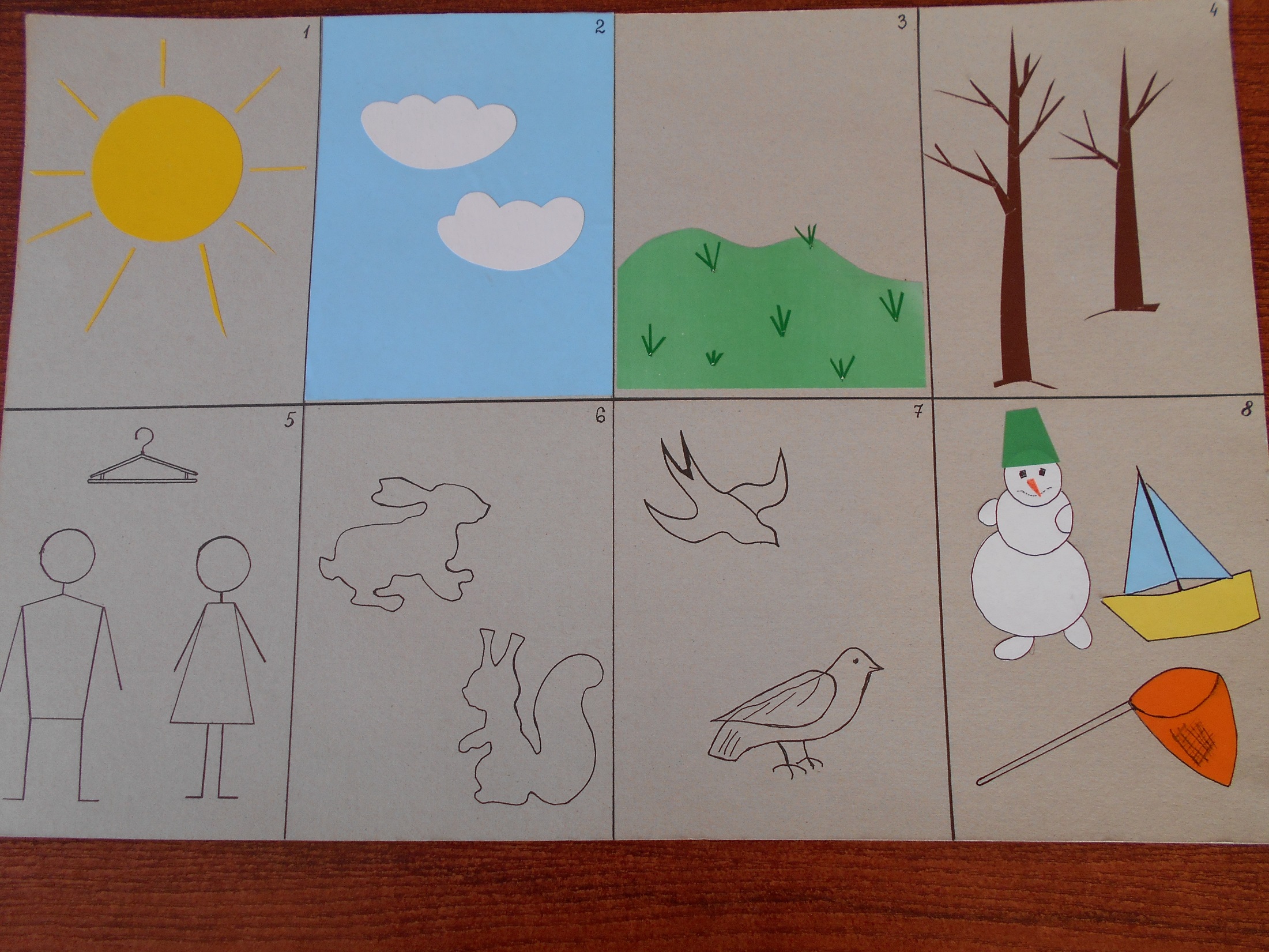 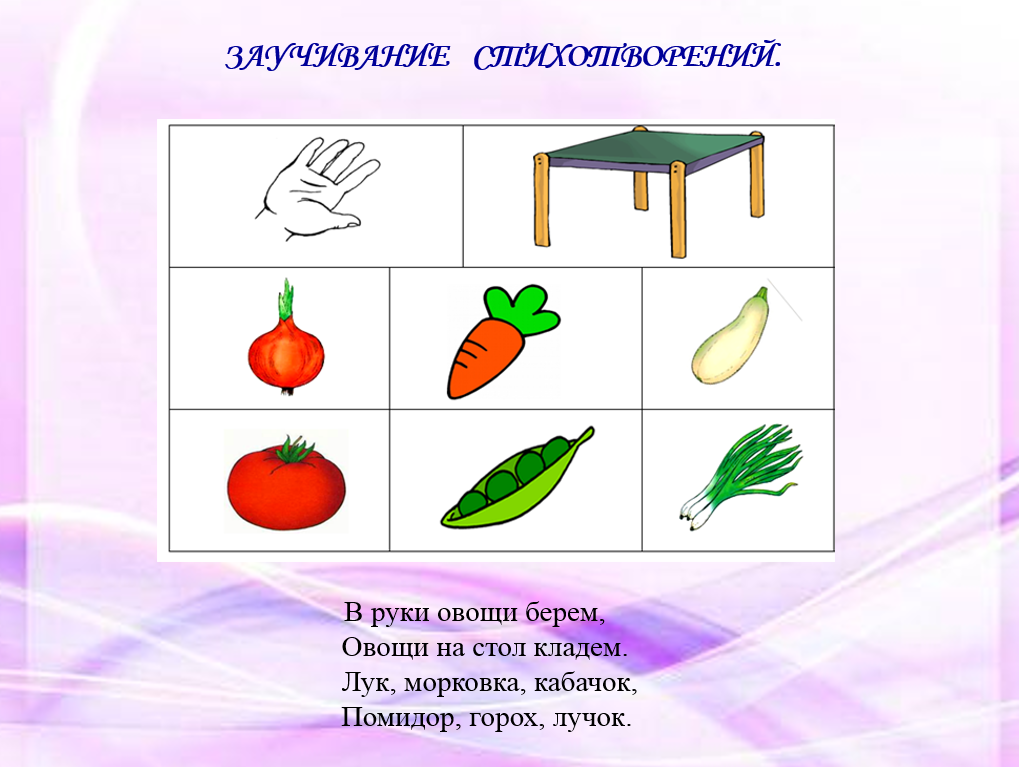 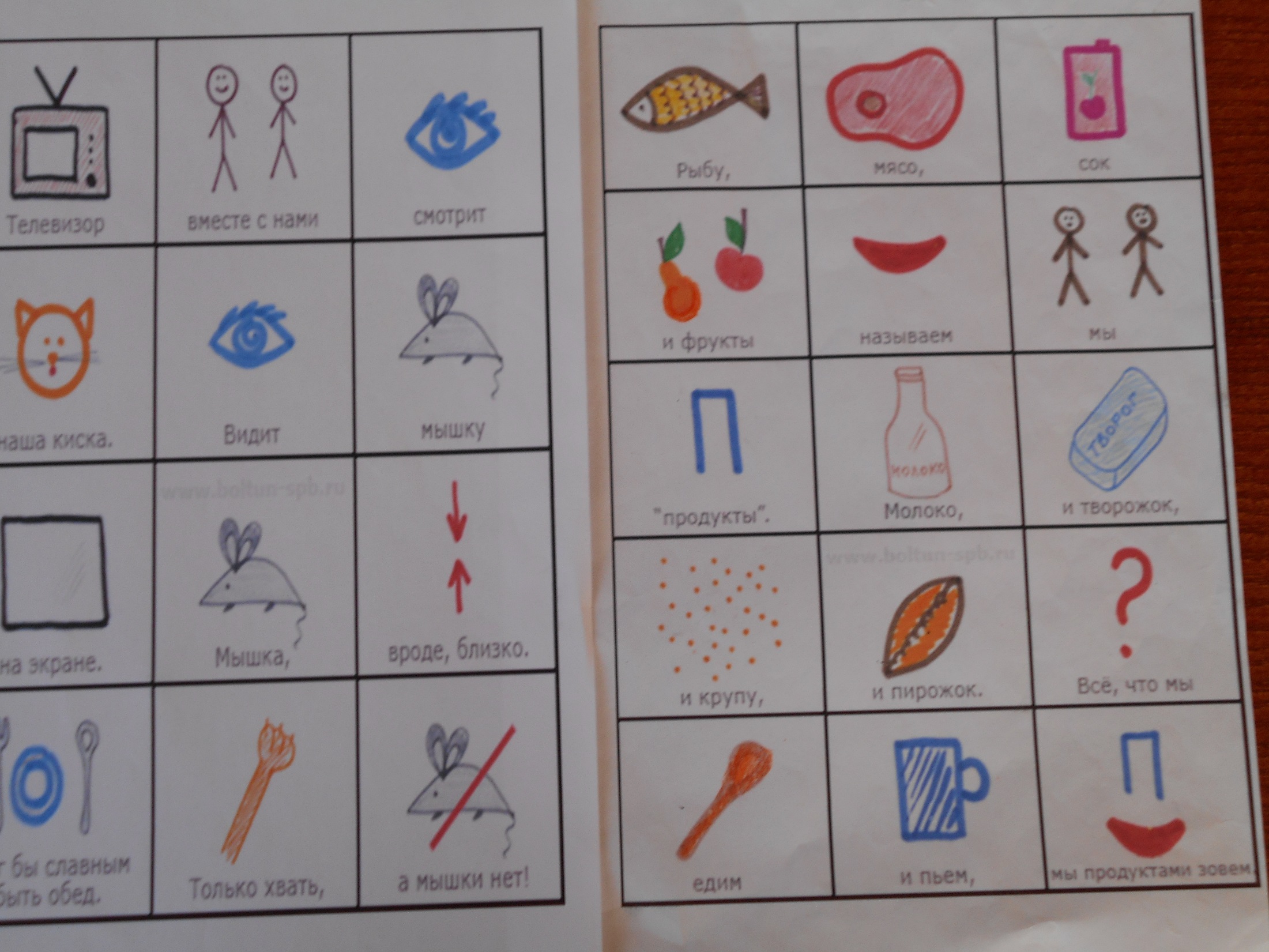 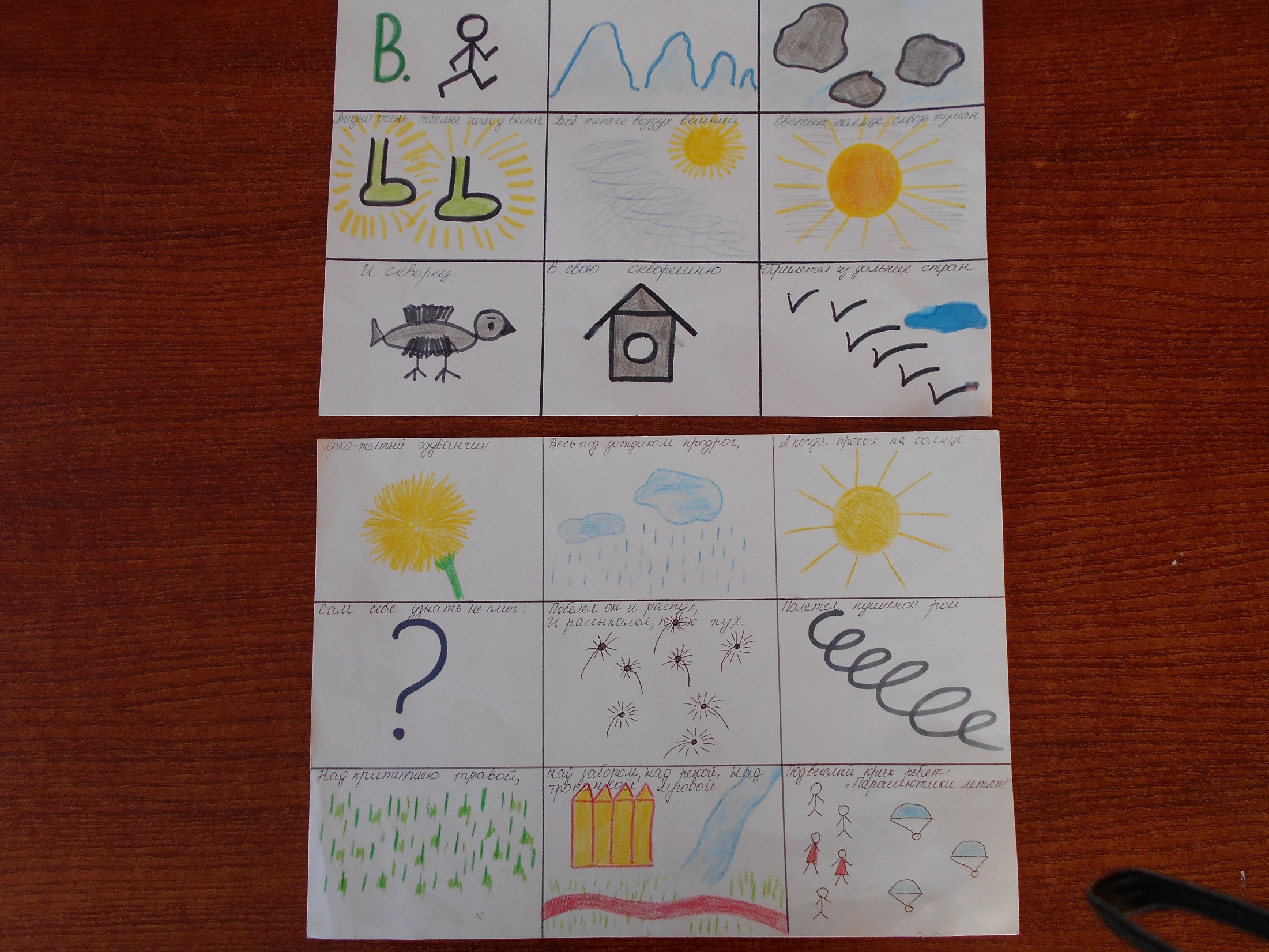 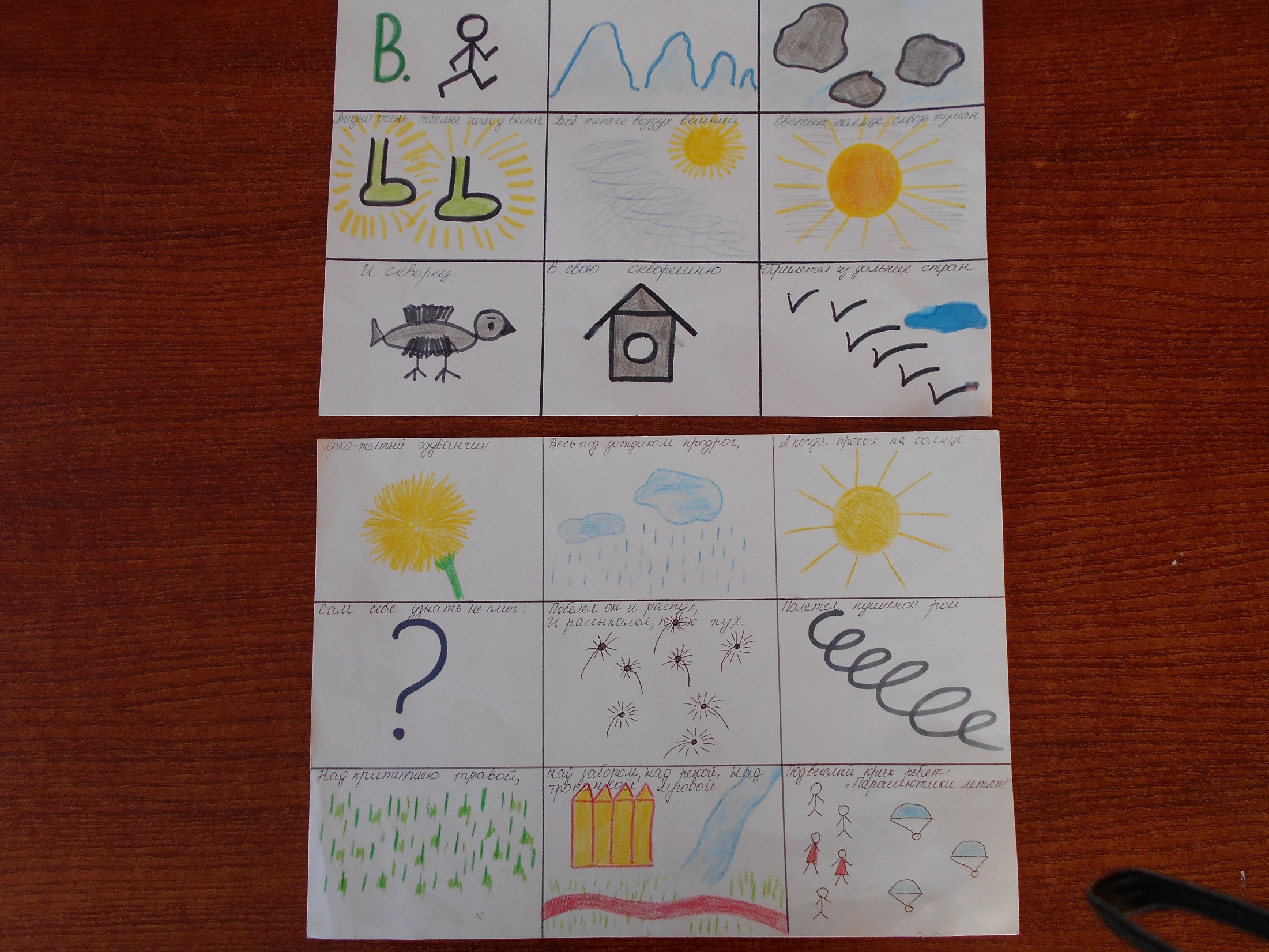 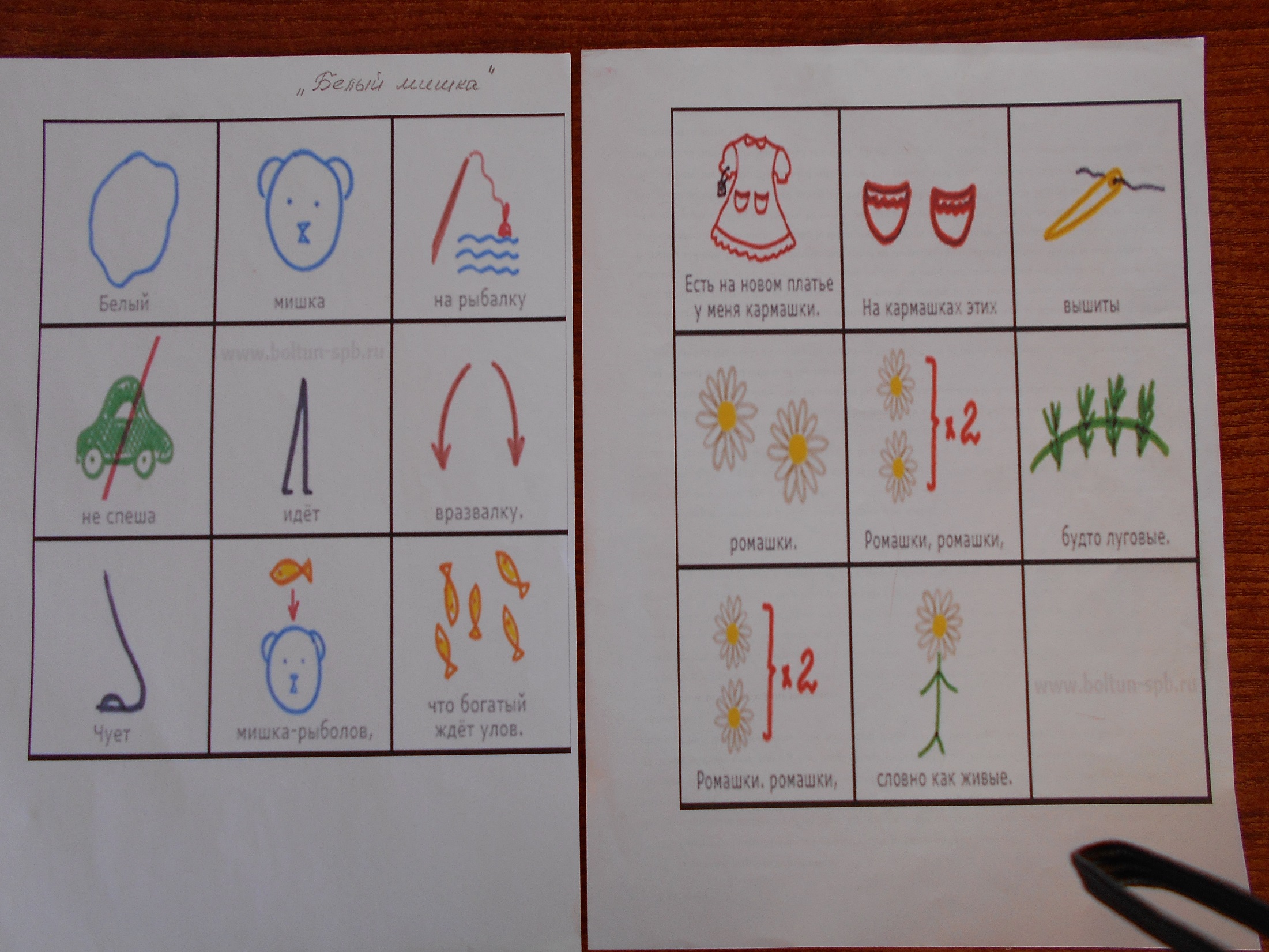 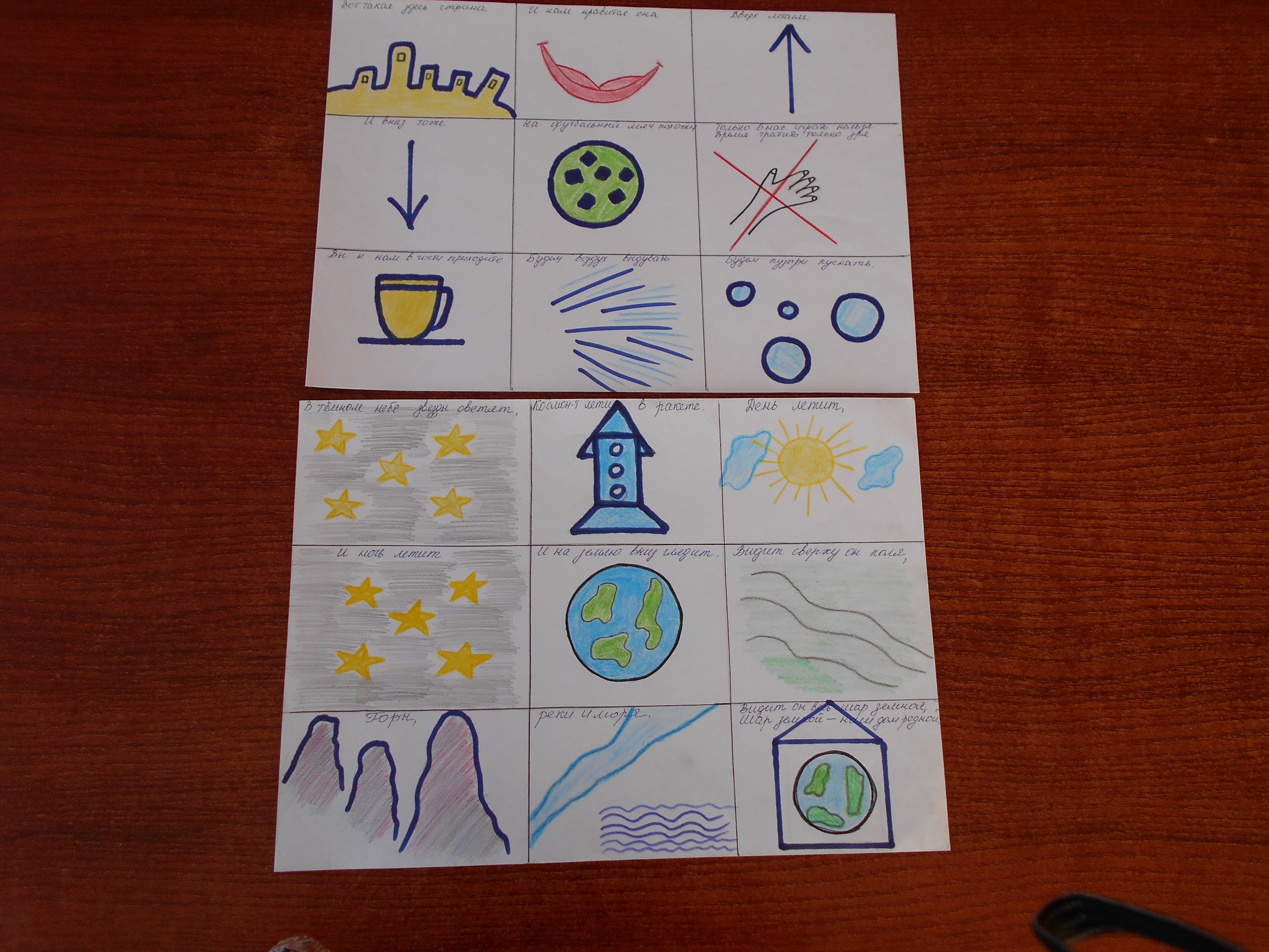 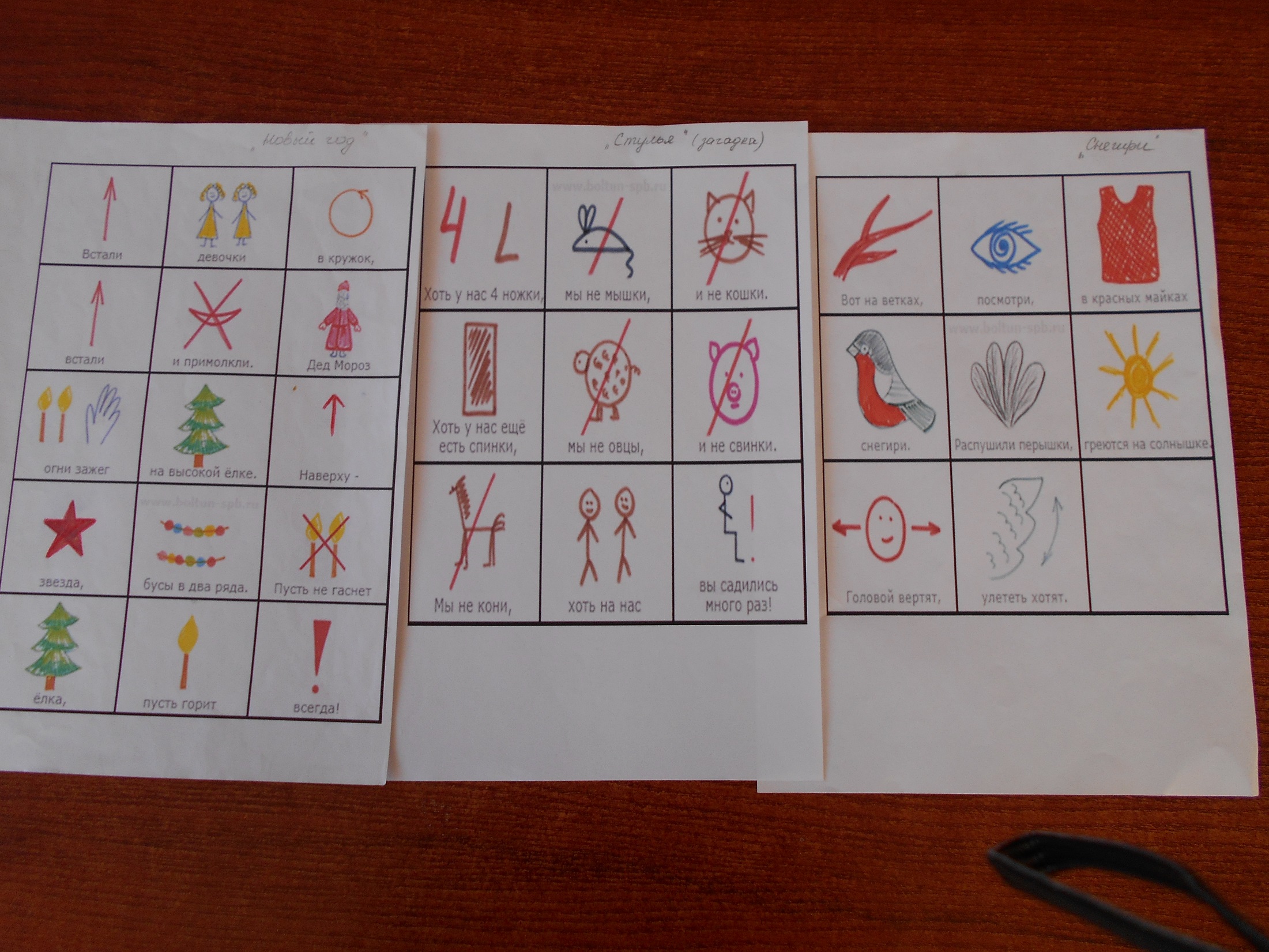 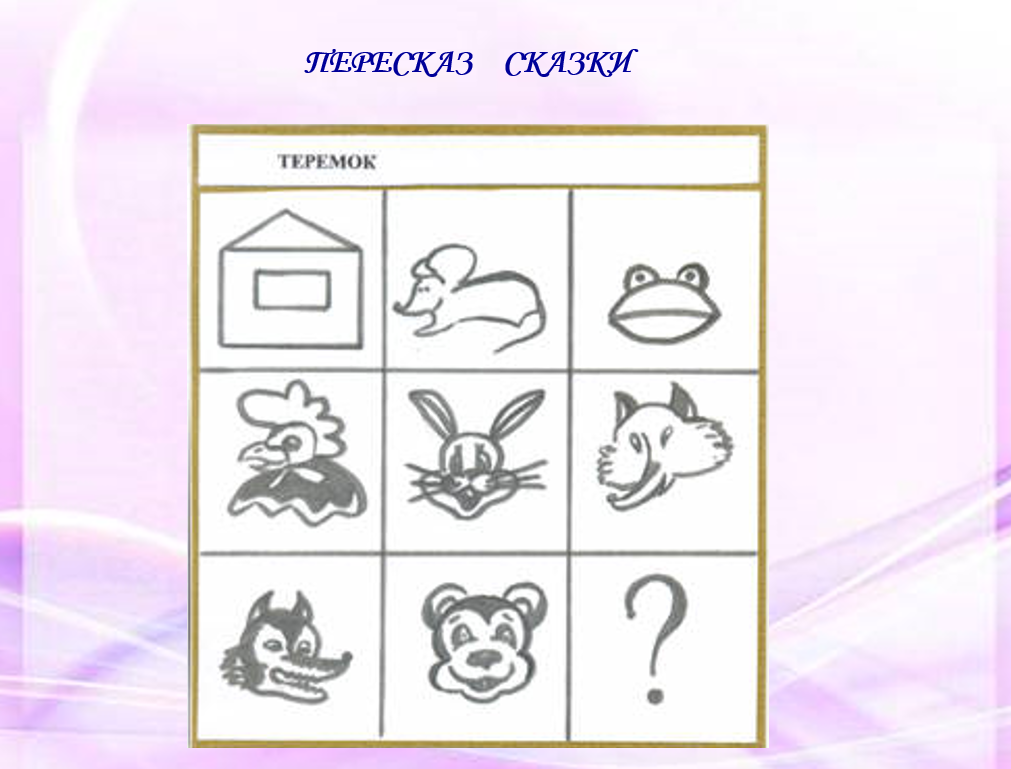 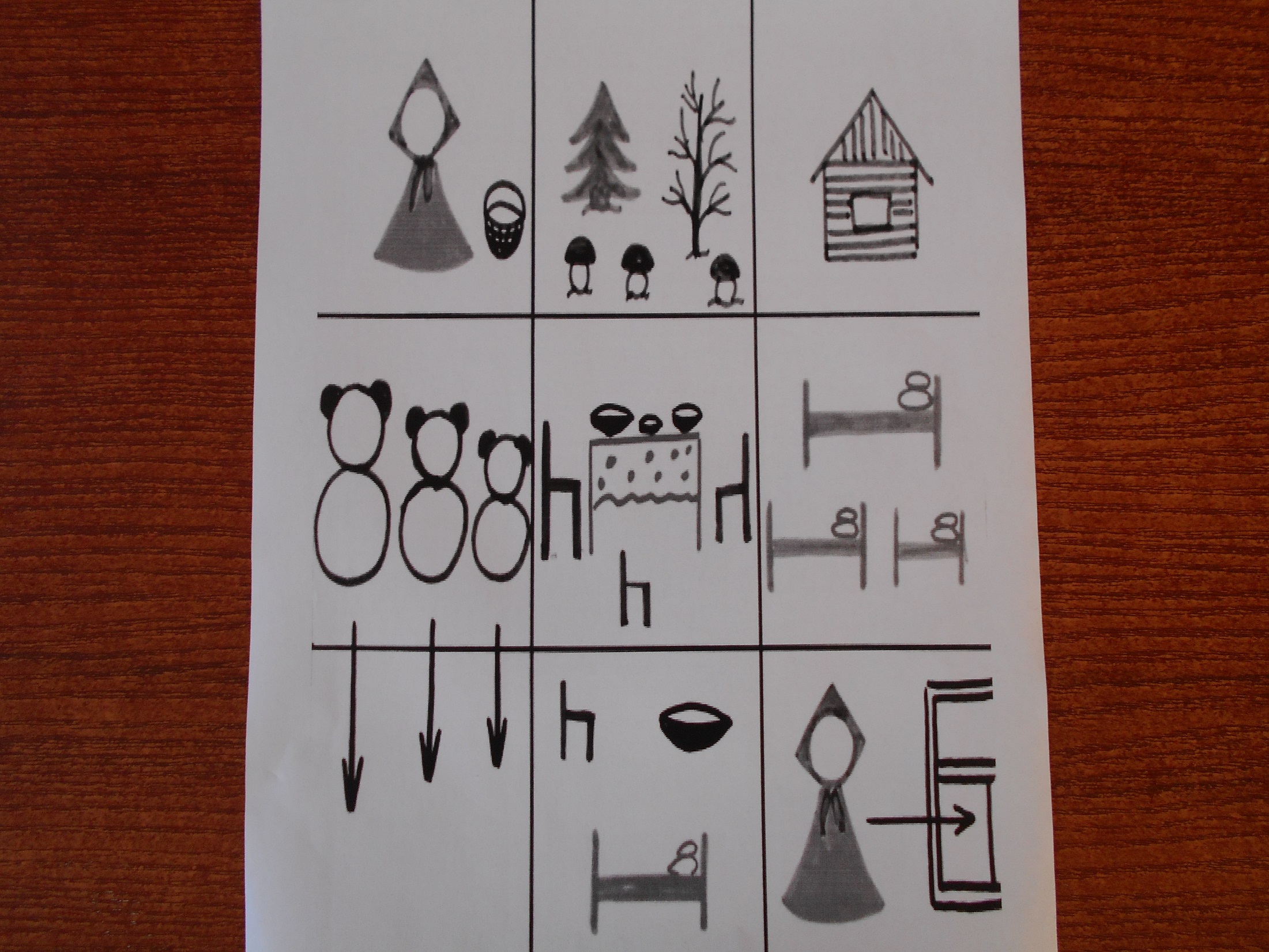 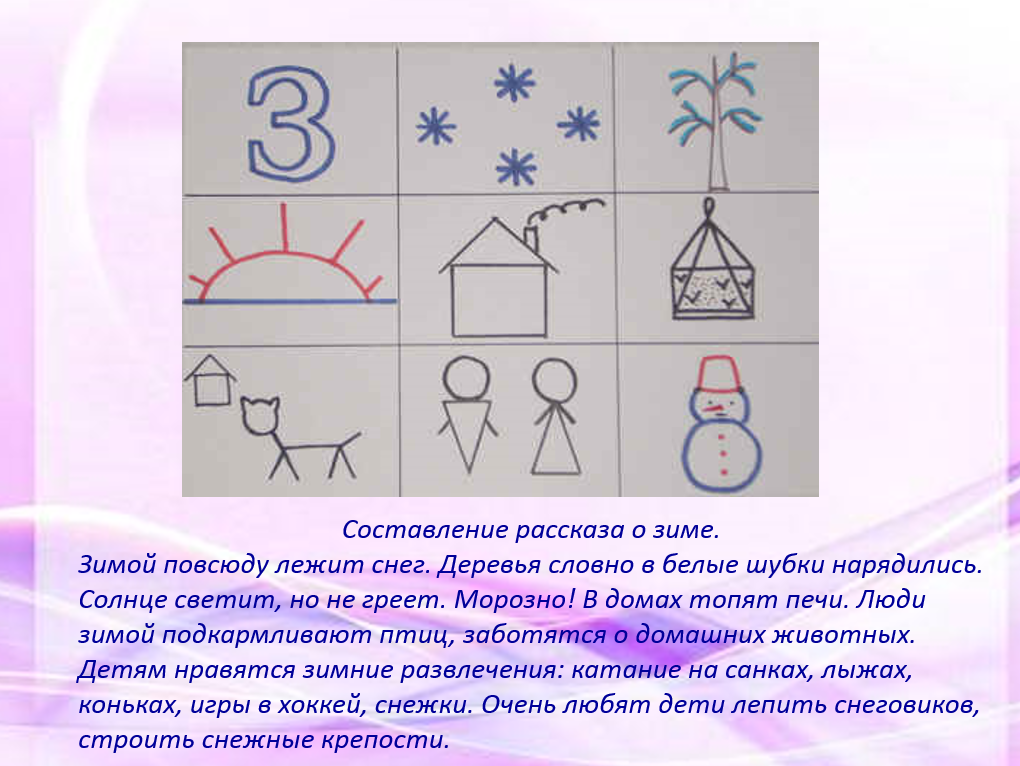 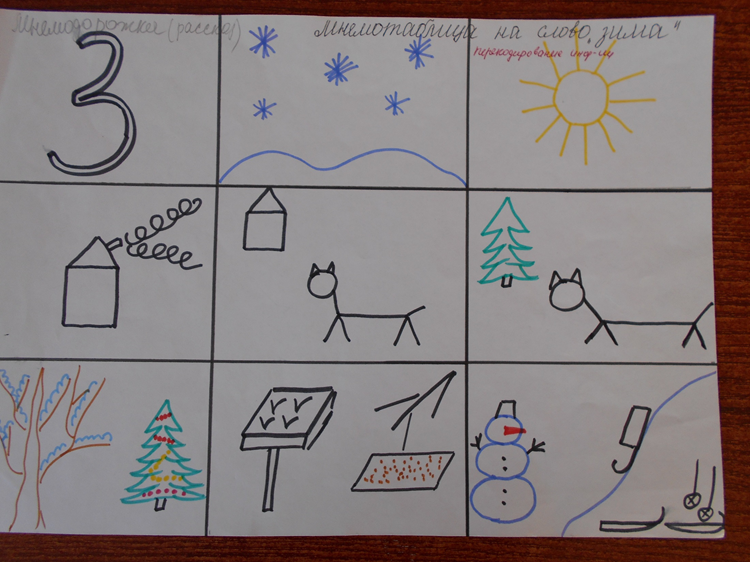 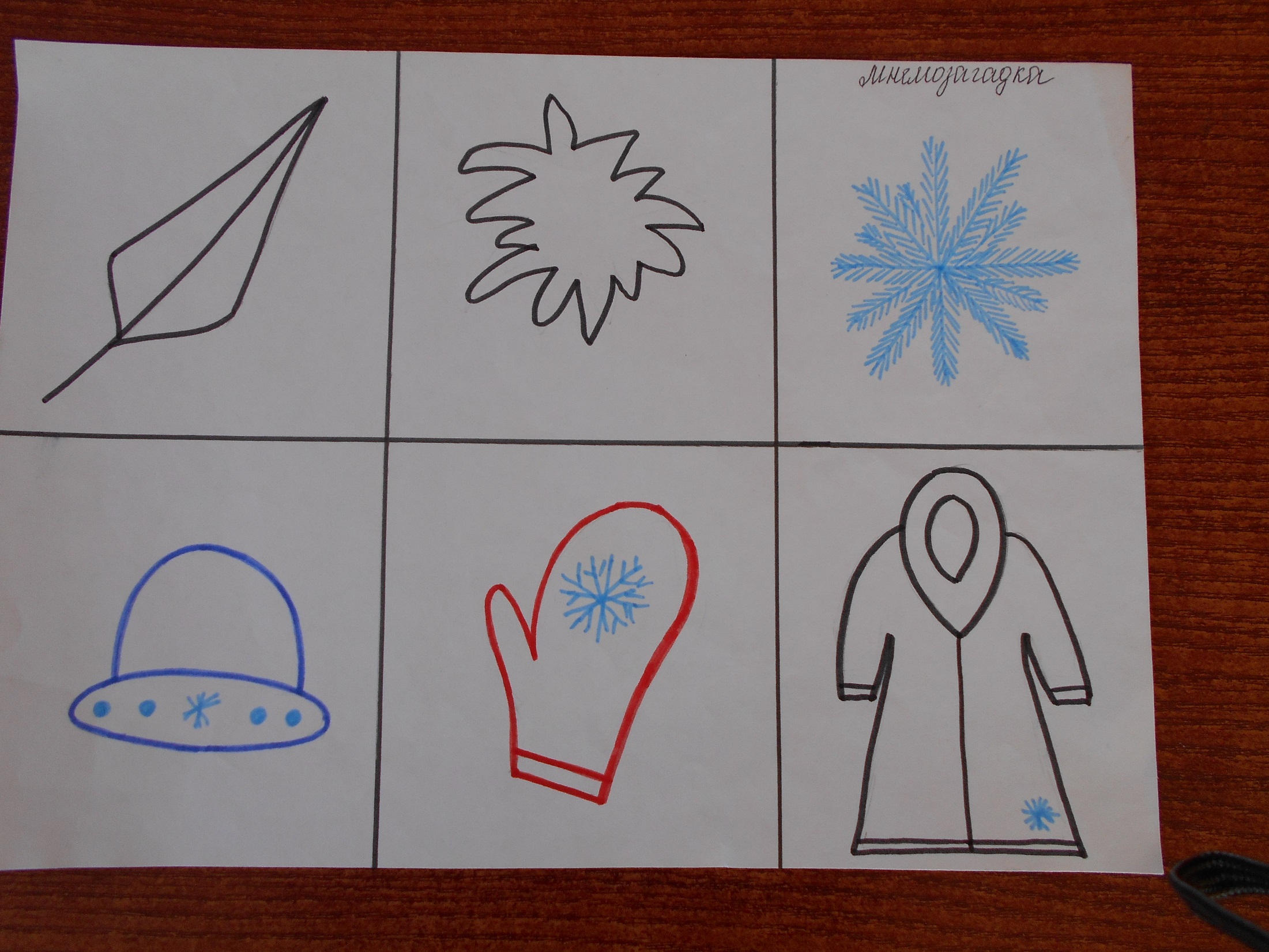 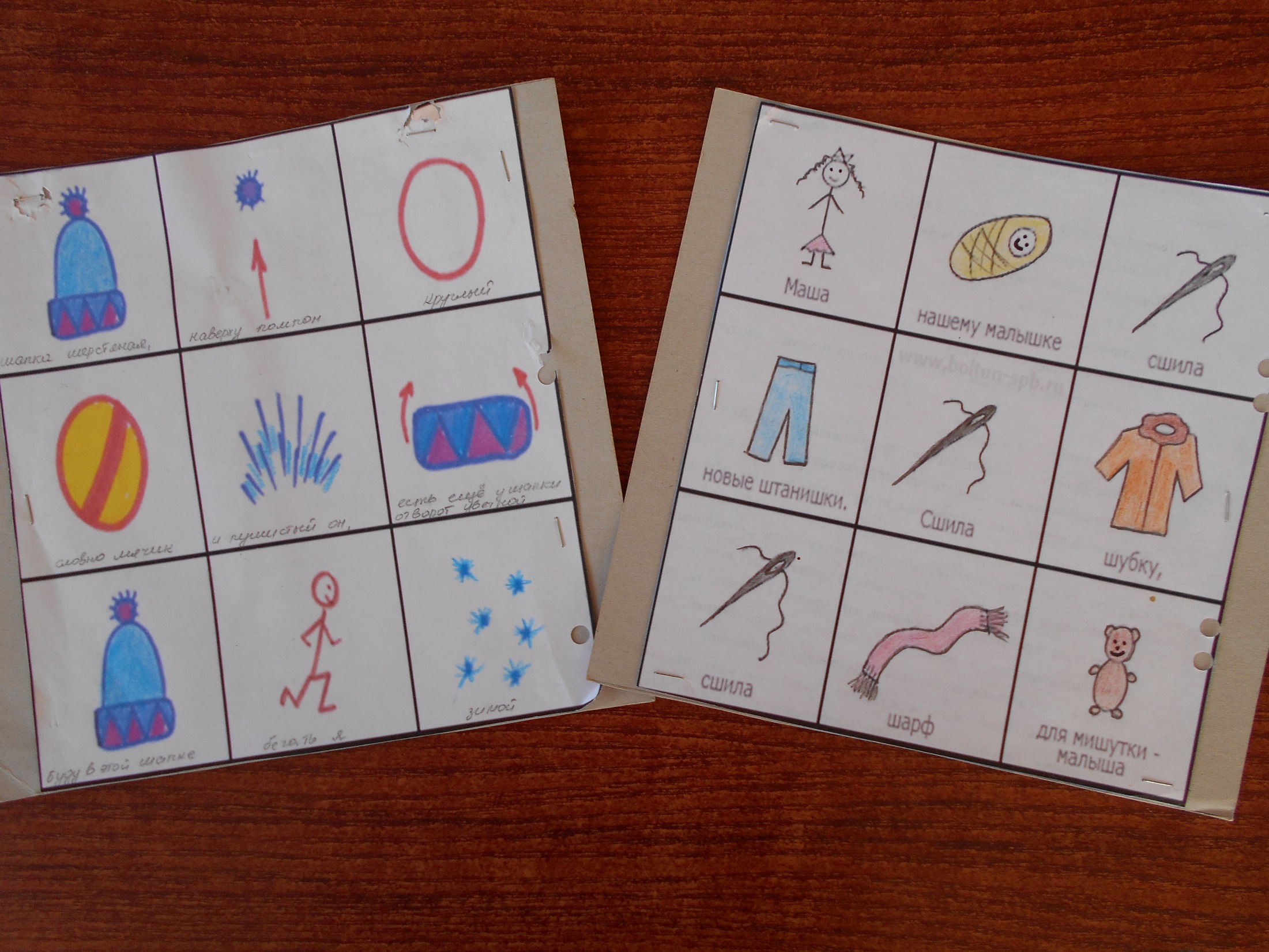 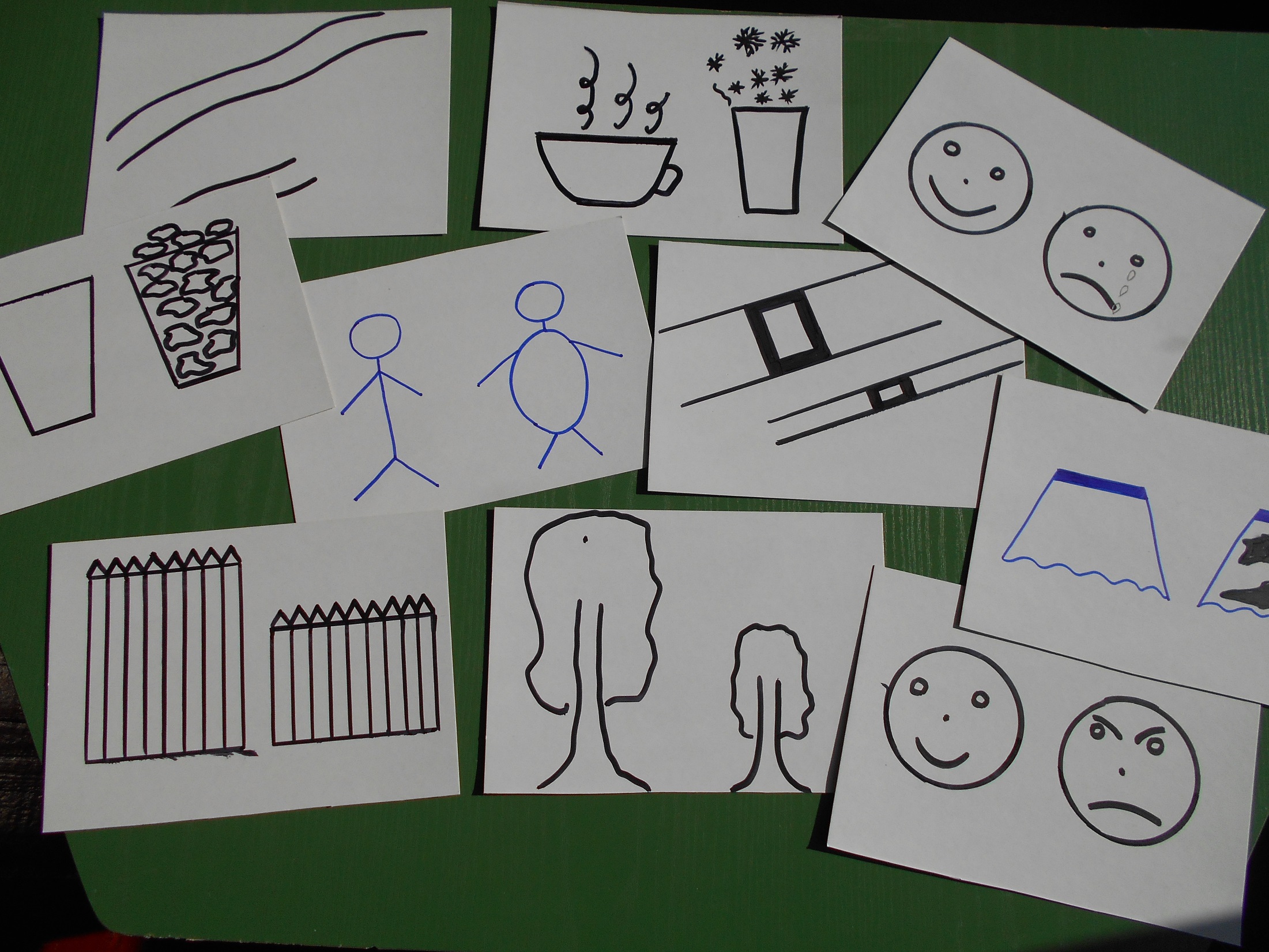 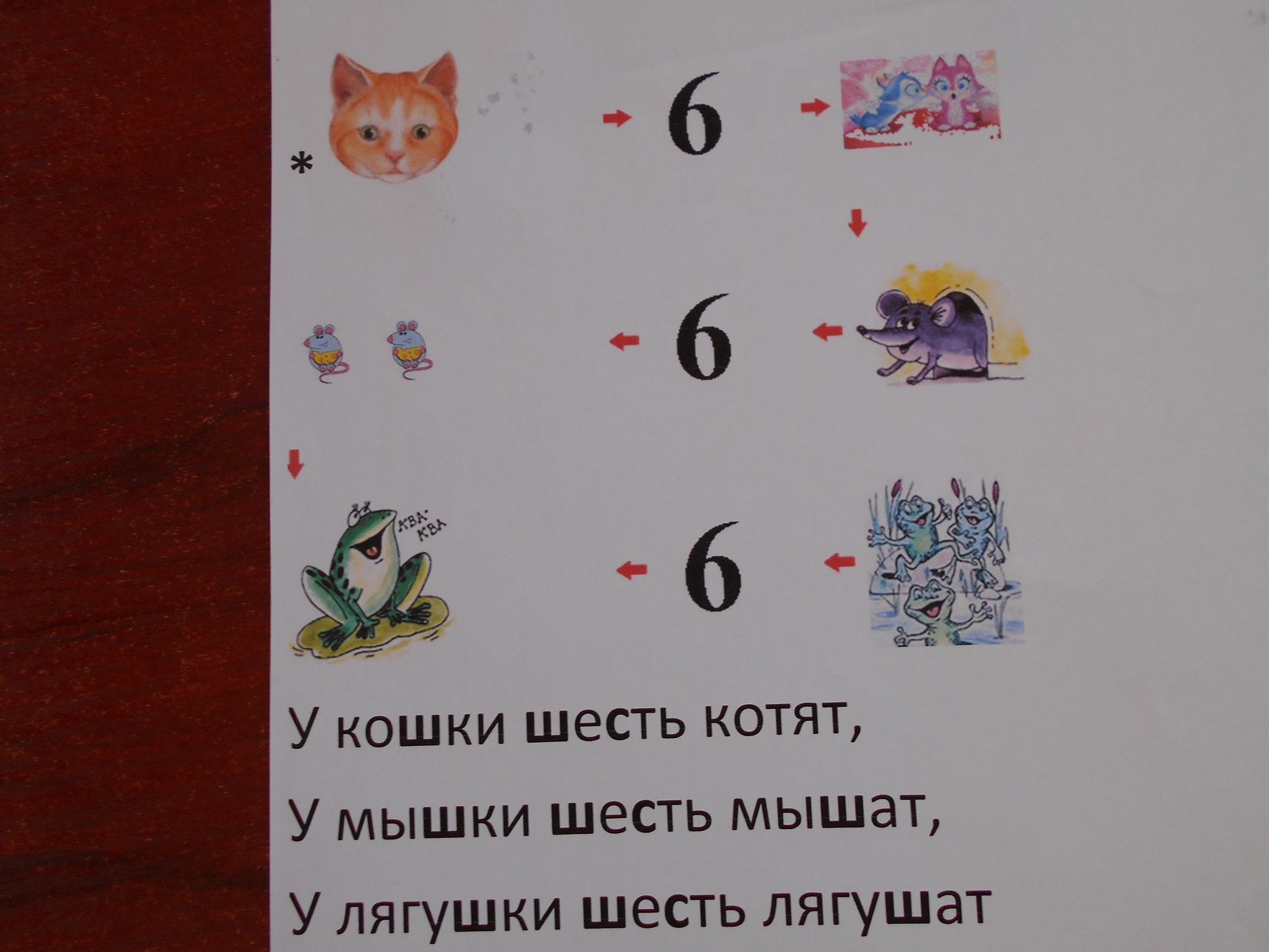 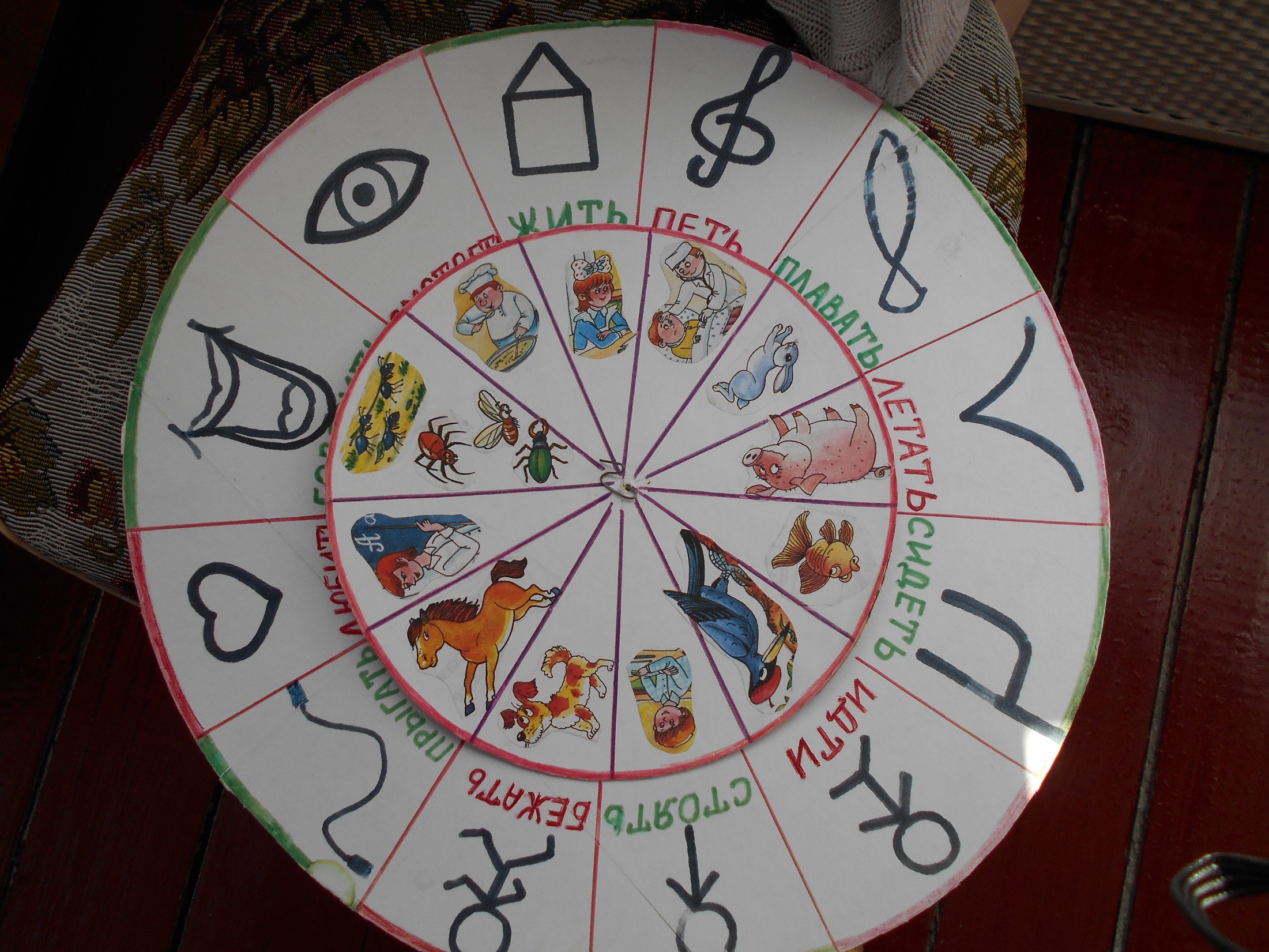 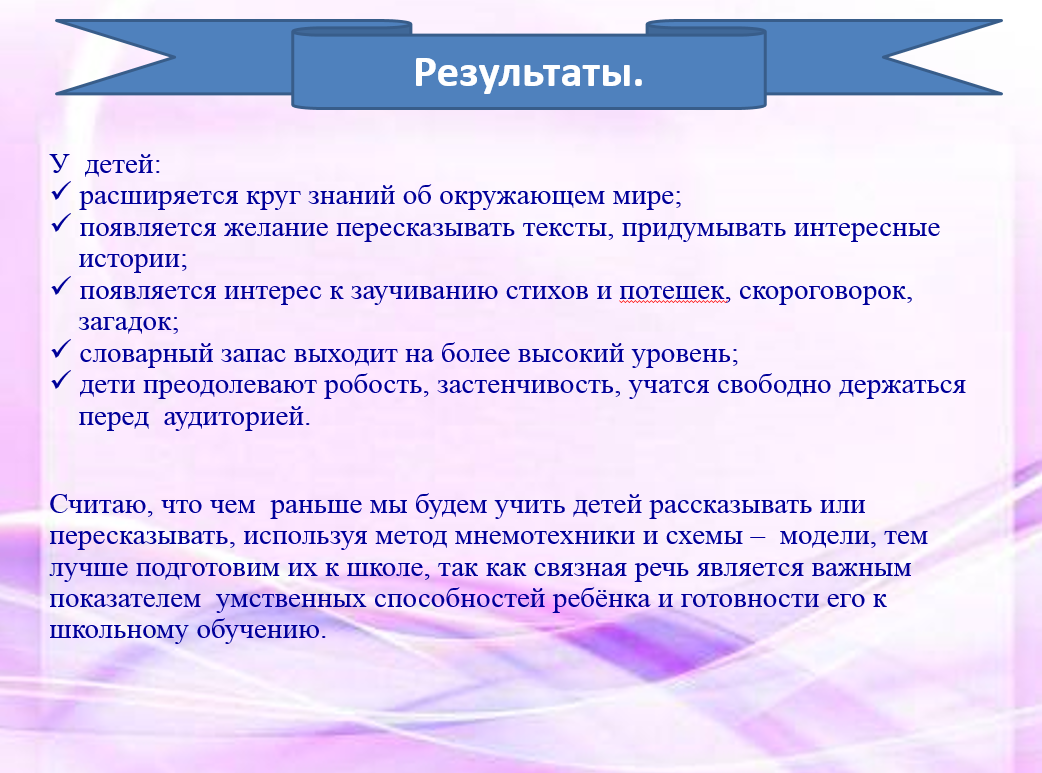 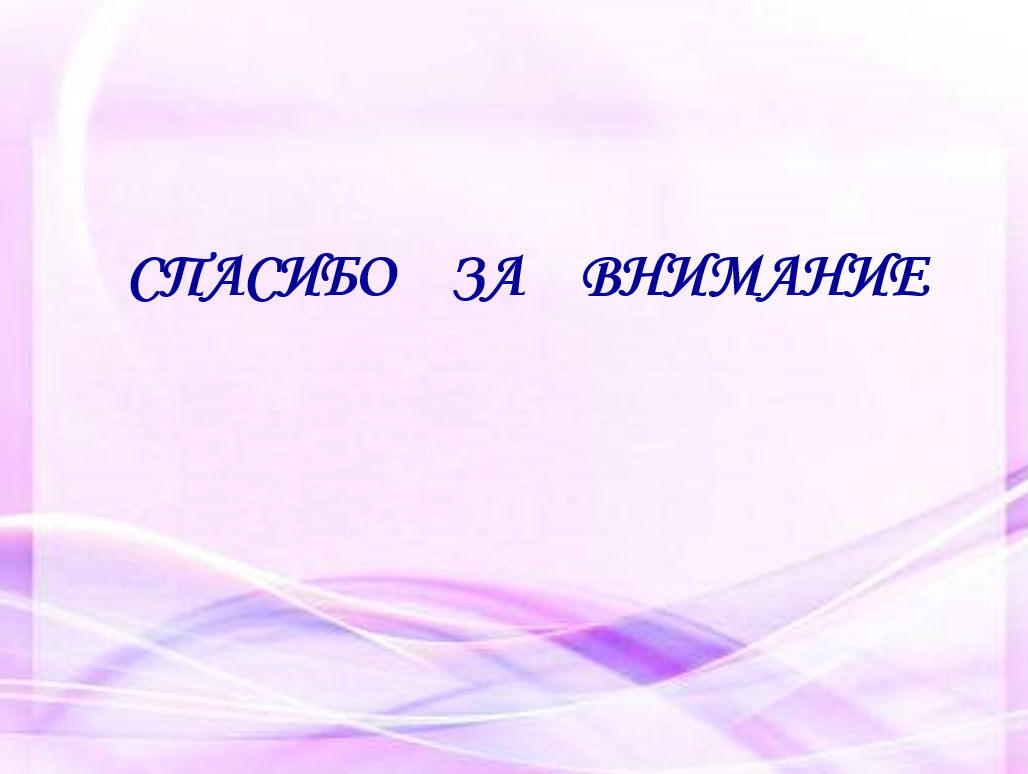